P3-P16
Characterization and stratification of the correlates of postpartum depression in sub-Saharan Africa: A systematic review with meta-analysis
Martins Nweke1, Maryjane Ukwuoma2, Ada Adiuku-Brown3, Adaora Okemuo3, Princewill Ugwu 3 Elizabeth Nseka51University of Pretoria, Pretoria, South Africa, 2University of Nigeria Teaching Hospital, Ituku-Ozalla, Nigeria, 3University of Nigeria, Enugu, Nigeria
In the order of clinical relevance, the correlates of PPD in SSA were intimate partner violence (rw = 2.8; r = 0.212 CI 0.11-0.31), poor social support (rw = 1.9; r = 0.250 CI 0.133-0.361), unwanted pregnancy (UP) (rw = 1.6; r = 0.279; CI 0.14-0.41; I2 = 95.89), and maternal age (MA) (rw = 0.96; r = 0.27 CI 0.154-0.37), among others.A risk weight of ≥ 0.95 was indicative of PPD and mark the point at which preemptive intervention should be commenced.
BACKGROUND 
Postpartum depression (PPD) is a common mental health challenge in resource-constrained sub-Saharan Africa 
PPD is preventable but screening practices are almost non-existent in the region
Mass preventive strategies are preferable but unfeasible due to limited resources
Targeted interventions have been recommended but eligibility criteria unknown 
Our study aimed to characterize and stratify the correlates of PPD and identify critical risk threshold at which pre-emptive intervention may be started

METHODS
Underpinned by three theoretical models: EBR
The review was structured per the PRISMA –protocol
Included in the review were studies that reported the correlates of PPD in SSA. 
The correlates of PPD constituted the primary outcome
Databases: PubMed, Medline, CINAHL, Academic Search Complete, and PsycINFO
A random-effect model was fitted to estimate the pooled correlation coefficient per correlate
The clinical relevance of correlates was stratified based on strength of correlation and recurrence
Maternal health problems and poor health of the new child
Maternal health problems (including brief illness, preeclampsia, HIV/AIDS, and puerperal complications) and poor health of the new child constitute level 2 and level 3 correlates of PPD in SSA Africa. 
Mothers with chronic physical illnesses such as HIV are more likely to experience postpartum depression.1 
Mothers with chronic disease may be deficient in amino acids, which are the precursors for serotonin, and depression can be caused by a lack of serotonin.16
Table 1. Sub-group analyses displaying prevalence per study characteristics
RESULTS
Intimate partner violence
This is the famous correlate of PPD in SSA, with a risk weight of 2.8. 
Similar systematic review1reported a pooled odds ratio of 2.9
Marital problems, such as intimate partner conflict and abusive relationships are consistent sources of stress throughout the postpartum period2,3
Poor social support
This is a level I correlate
This is consistent with the findings of Desta et al.4 and Dadi et al.1 in an Ethiopian-based meta-analysis and an African-based systematic review, respectively
Women who did not receive adequate support from close family members during birth or in the care of their newborn were shown to be less satisfied, stressed, and at a higher risk of depression4

Unplanned pregnancy
Unplanned pregnancy is a level 1 correlate of PPD in SSA being one of the strongest PPD. 
This agrees with Ahmad et al.5 and Azad et al.6 Low levels of preparation may leave mothers feeling anxious, helpless, and unable to cope with the changes and challenges that babies bring

Maternal age and education
In comparison to their counterparts (25-34 years), mothers of very young age (15-25 years) and advanced maternal age mothers (≥35 years) had 2.5-3 times and 2.5-6.6 times the chance of developing PPD, respectively. 
Educational factor could explain the relationship between age and PPD. 
Low educational attainment may increase the risk of adverse maternal outcomes and postpartum depression since it is directly related to Antenatal clinic coverage which improves birth outcomes.

Single motherhood
Single mother is a level 2 correlate of PPD in SSA. 
A similar study by Necho et al.7 showed that postnatal women who were single were 5 times more likely to develop postpartum depression than those women who were married
This finding is supported by other studies conducted in SSA Africa8,9 as well as studies in Norway,10 Bangkok11 and India12
The lack of emotional support, care, guidance, material support, and assistance with chores could also be responsible for this connection.13, 14
Single mothers are more vulnerable to social, economic, and psychological problems.15
Table 1. Proposed PPD risk assessment tool
CONCLUSIONS
In SSA Africa, PPD is multifactorial, with no single cause. 
Intimate partner violence, poor social support, unwanted pregnancy, and maternal age, maternal illness, poor socioeconomic status, low education, perinatal death, undesired infant sex and, caesarean section, amongst others are all correlates of PPD with varying clinical relevance. 
Presence of any two or more level-two correlates may be predictive of PPD, whereas the presence of any three or more of level-three correlates may be predictive of PPD, and should define the point at which preventive measures should be instituted 
Preventive interventions should be individualized and based on the underlying correlates

Additional Resources: 
Nweke, M., Ukwuoma, M., Adiuku-Brown, A. C., Okemuo, A. J., Ugwu, P. I., & Nseka, E. (2024). Burden of postpartum depression in sub-Saharan Africa: An updated systematic review. South African Journal of Science, 120(1/2). https://doi.org/10.17159/sajs.2024/14197
Nweke M, Ukwuoma M, Adiuku-Brown AC, Ugwu P, Nseka E. Characterization and stratification of the correlates of postpartum depression in sub-Saharan Africa: A systematic review with meta-analysis. Womens Health (Lond). 2022 Jan-Dec;18:17455057221118773. doi: 10.1177/17455057221118773. PMID: 36039898; PMCID: PMC9434669.

Author Contact Information: martins.Nweke@gmail.com
Funding Source: Association of Common Wealth Universities
Conflicts of Interest: None
Acknowledgements: Thanks to all the primary study authors
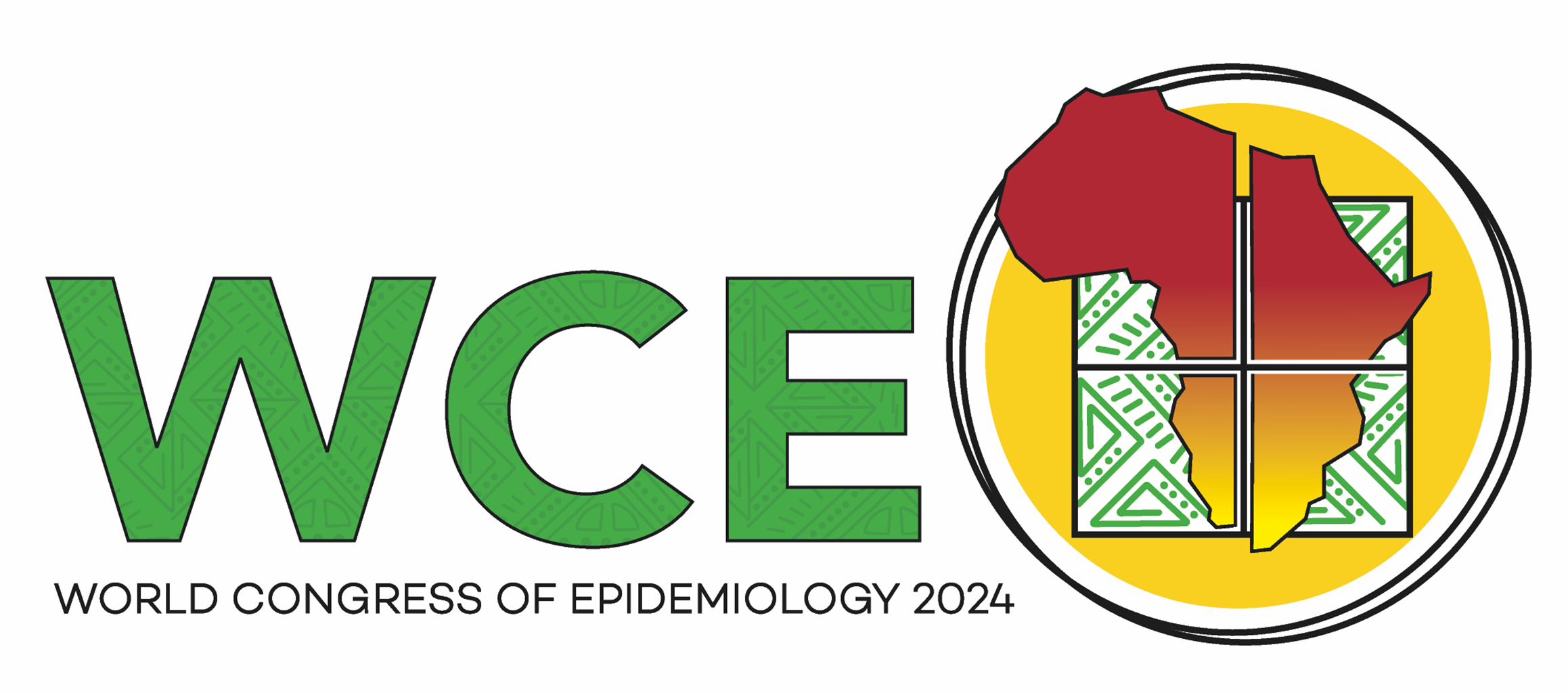